Эффективные подходы к внедрению и использованию инновационных педагогических технологий, направленных на повышение профессиональной компетенции учителя информатики
Из опыта работы учителя информатики 
ГБОУ СОШ № 11 г. Кинеля
Никитиной Екатерины Сергеевны
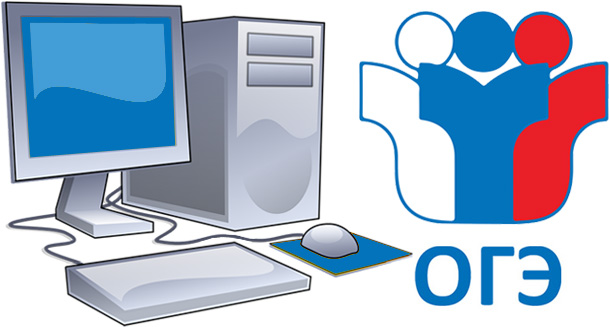 По данным РЦМО по Самарской области
Диагностика при подготовке позволила выявить следующие проблемы:
выбор некоторыми учащимися экзамена является неосознанным; 
высокий уровень самооценки некоторых учащихся; 
для успешной сдачи необходим более продвинутый уровень знаний учащихся, т.е. необходима индивидуальная и дифференцированная работа по подготовке к экзамену.
Методические пособия, рекомендованные ФИПИ для подготовки к экзамену
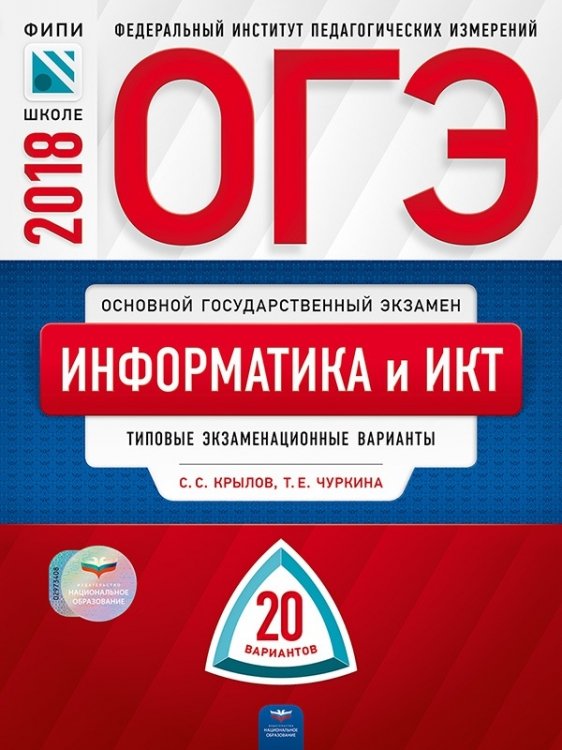 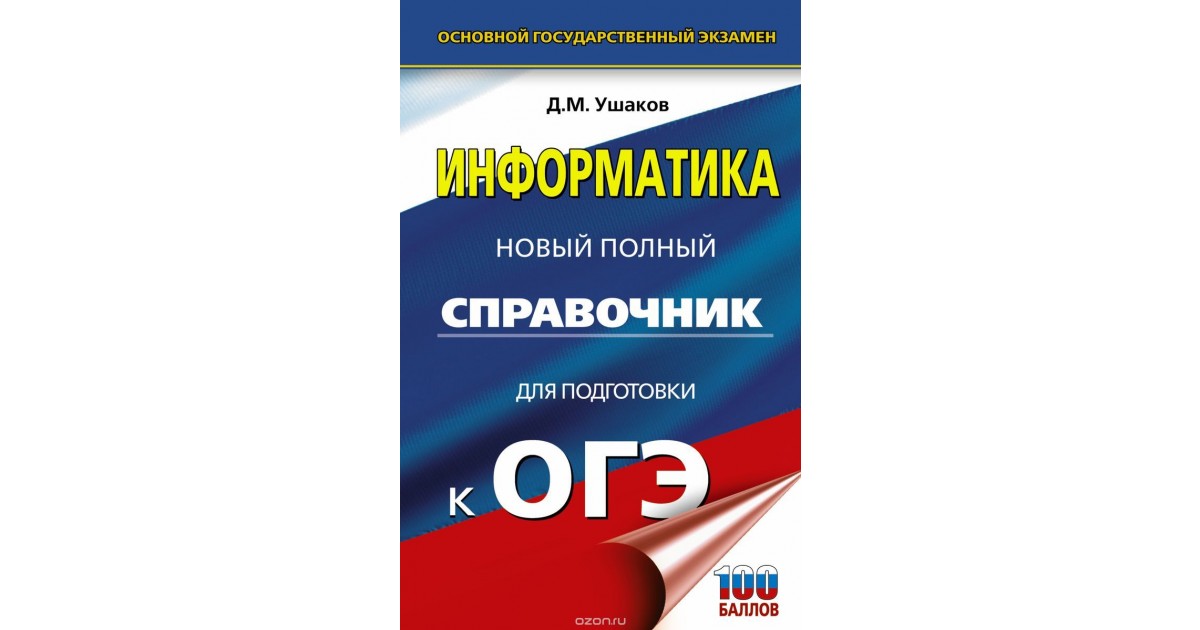 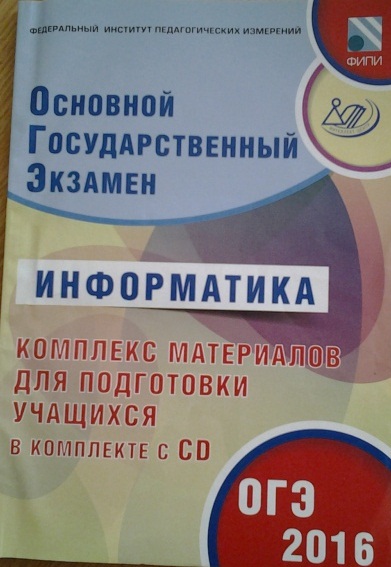 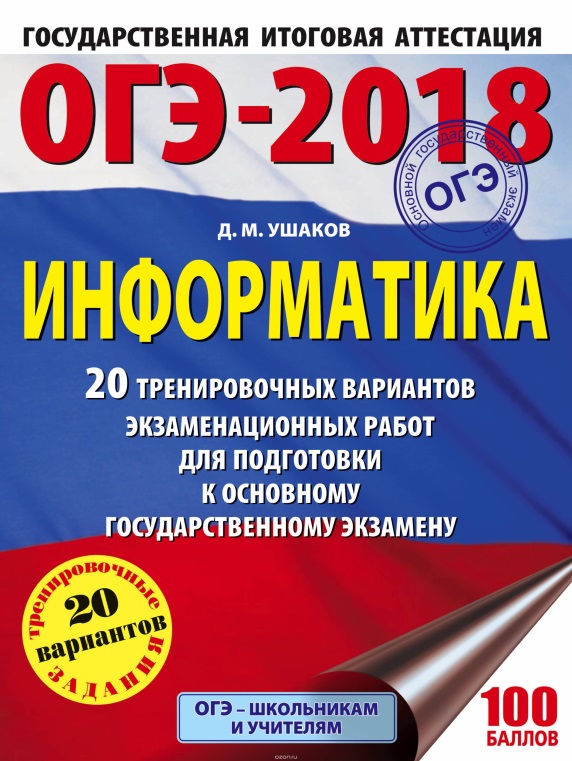 Основу экзамена, составляют следующие темы:
представление и передача информации
обработка информации
основные устройства ИКТ
запись средствами ИКТ информации об объектах и о процессах, создание и обработка информационных процессов
проектирование и моделирование
математические инструменты, электронные таблицы
организация информационной среды, поиск информации
Поэтапная система подготовки учащихся для прохождения ОГЭ
Поэтапная система подготовки учащихся для прохождения ОГЭ
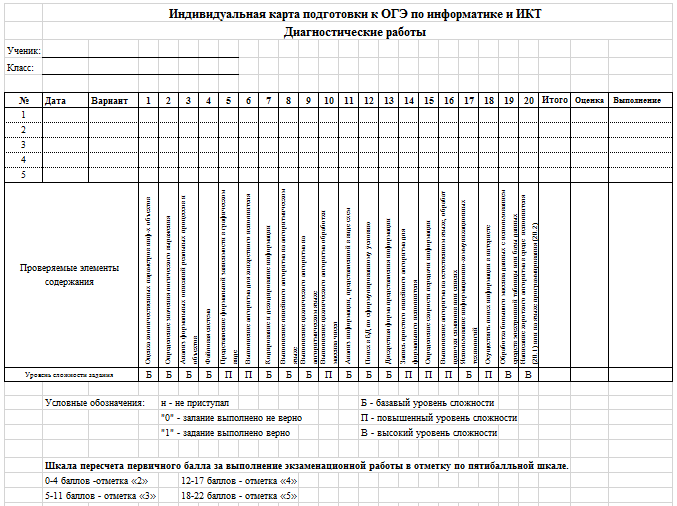 Карта индивидуальных достижений по информатике и ИКТ
Поэтапная система подготовки учащихся для прохождения ОГЭ
Заключение
Основной  метод моей подготовки учащихся к ГИА – решение типовых и тренировочных заданий, сгруппированных по разделам, составляющим основу экзамена, с выявлением имеющихся пробелов в знаниях.